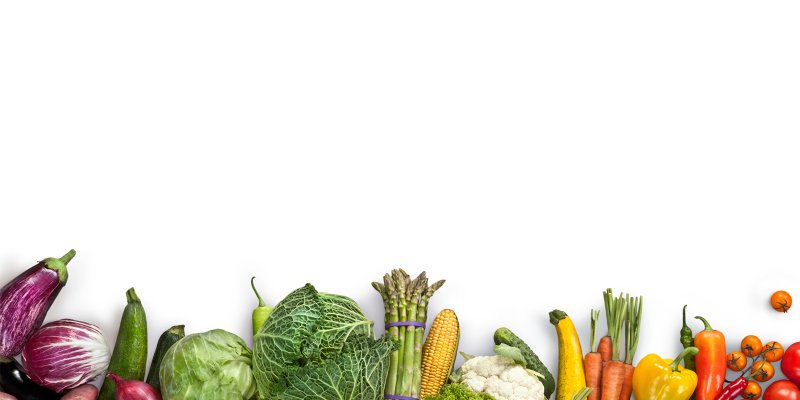 Муниципальное бюджетное общеобразовательное учреждение 
средняя общеобразовательная школа №18 
муниципального образования «Город Донецк»
Всероссийский конкурс
«Лучшая школьная столовая»
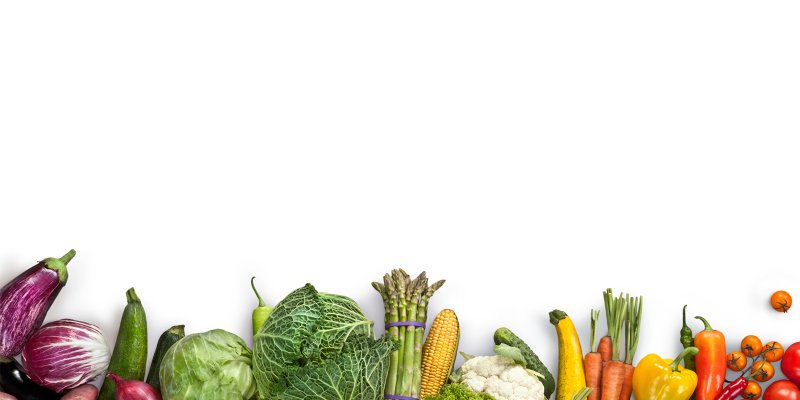 Горячий завтрак
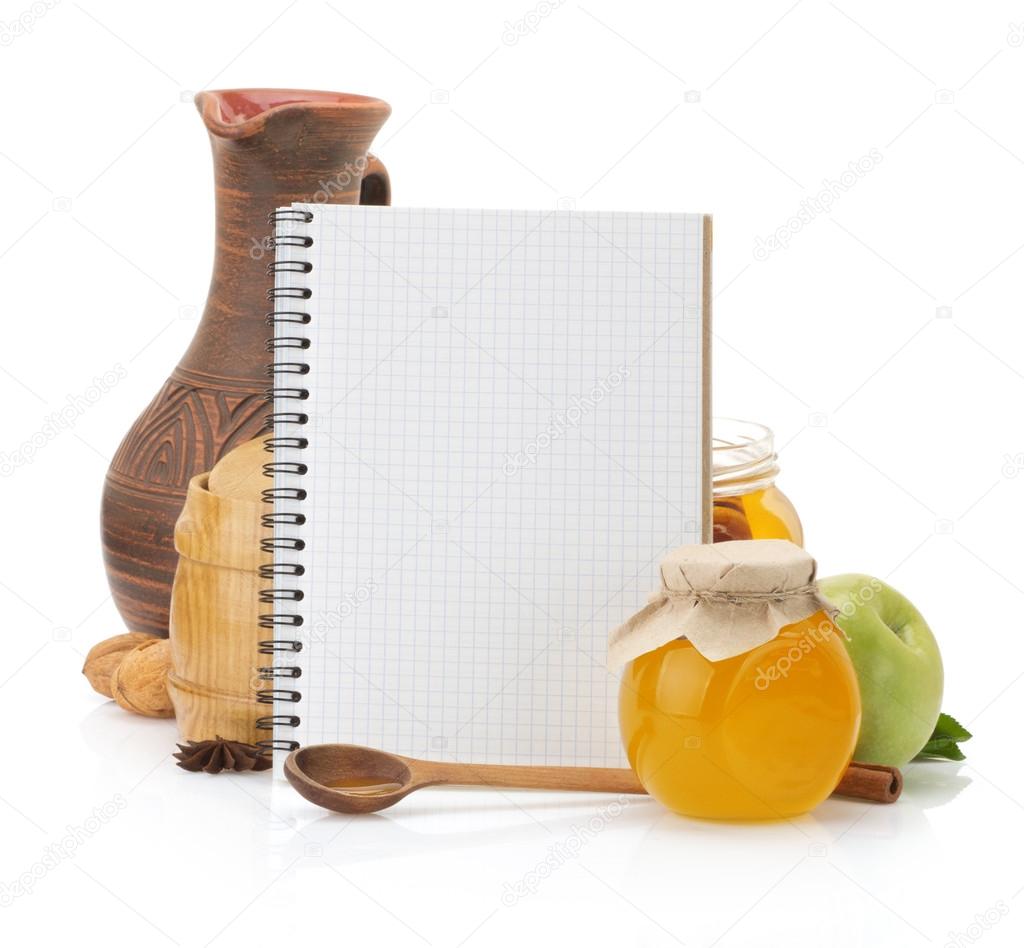 Меню:
Возрастная категория: от 7 до 11 лет
Запеканка творожная со сметаной
Какао с молоком
Хлеб домашний
Фрукты свежие (яблоки)
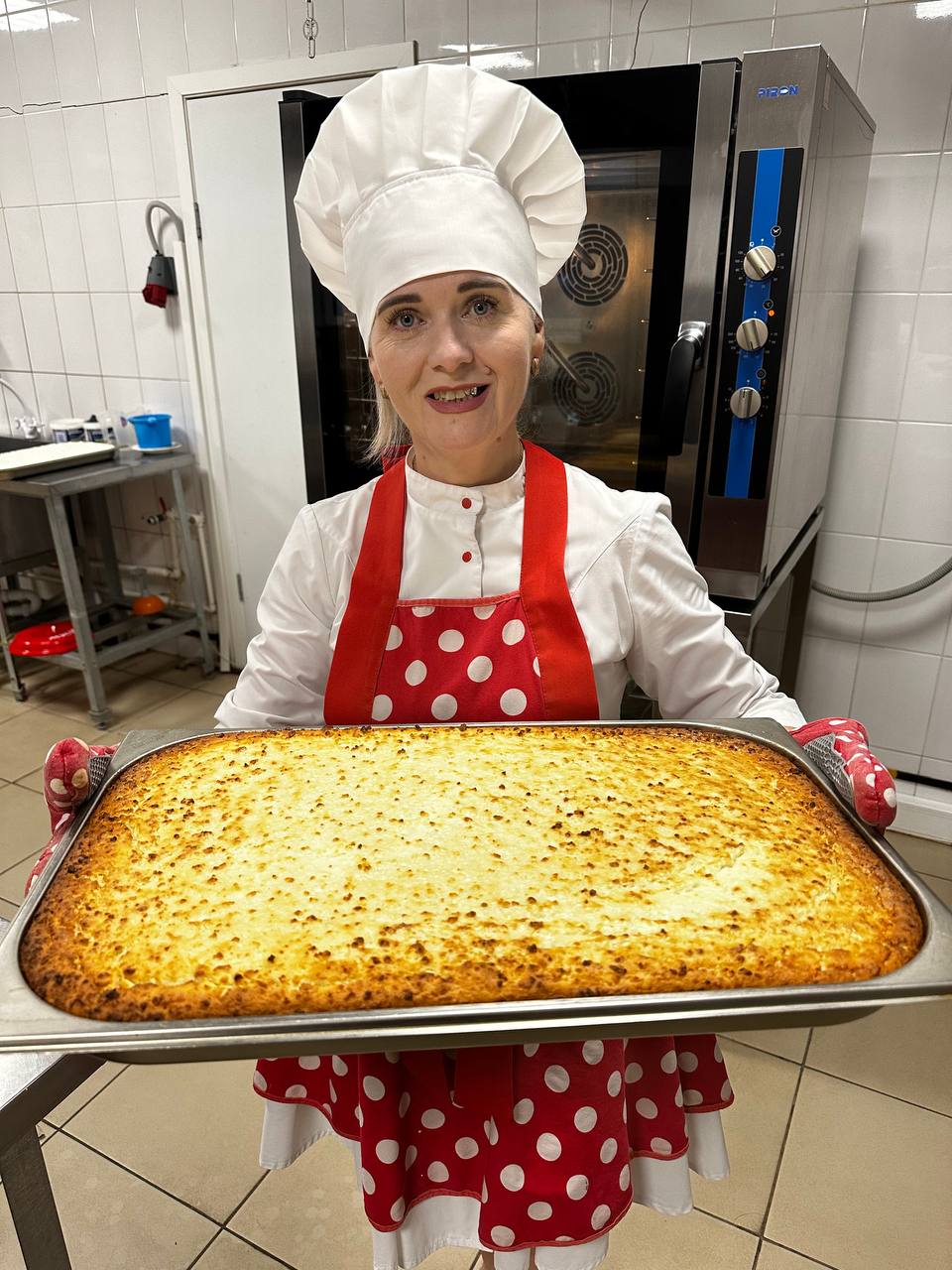 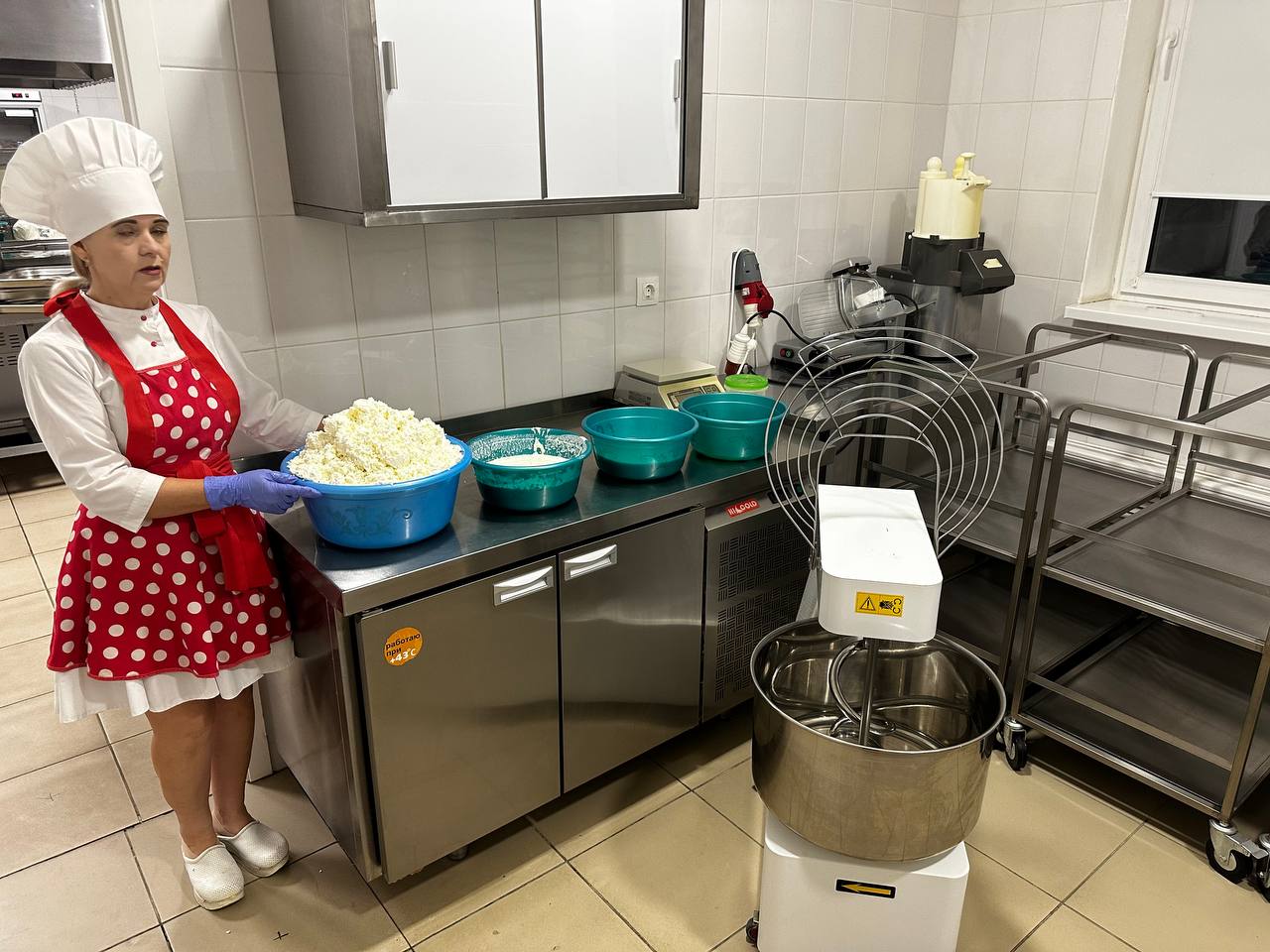 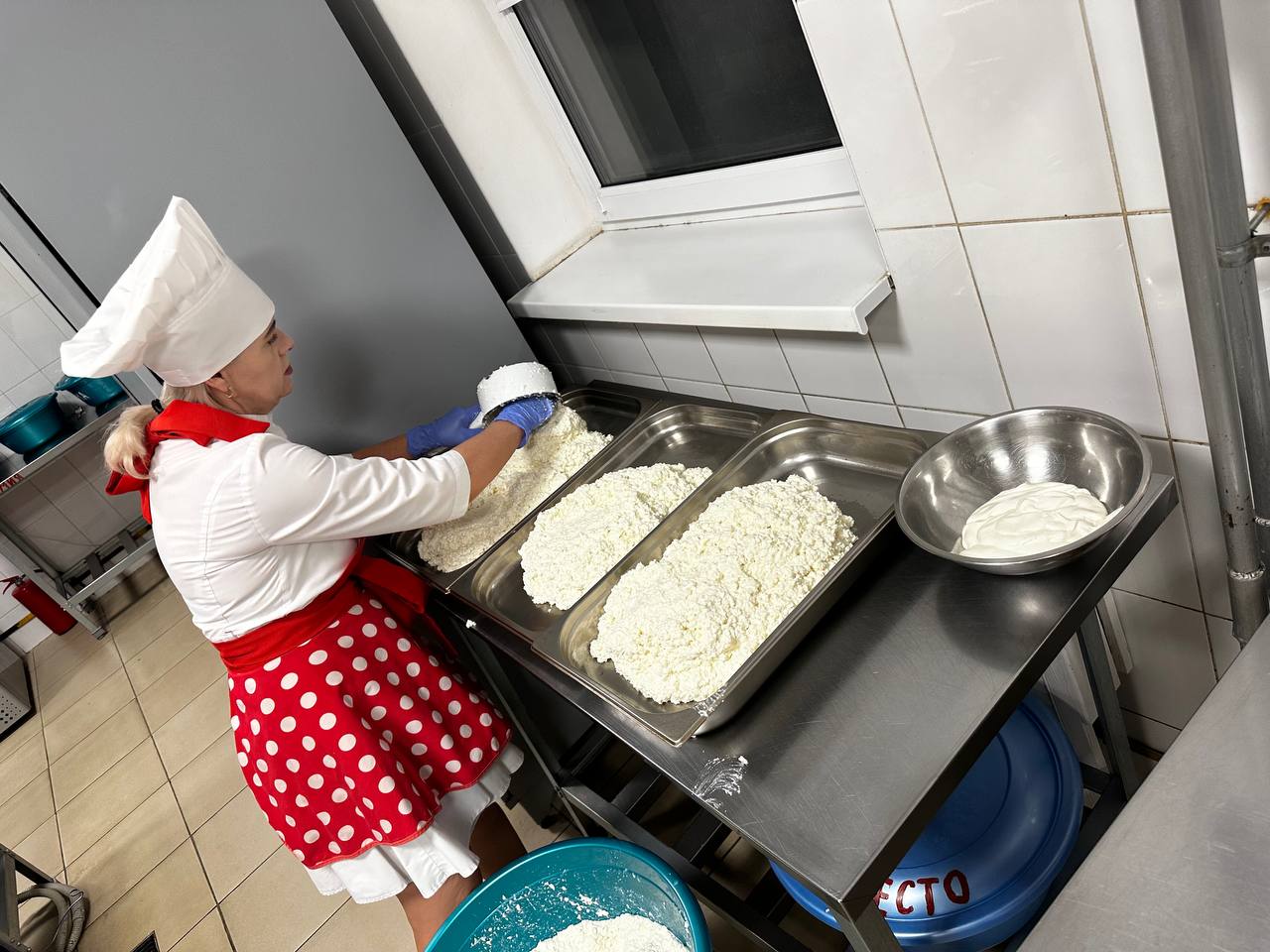 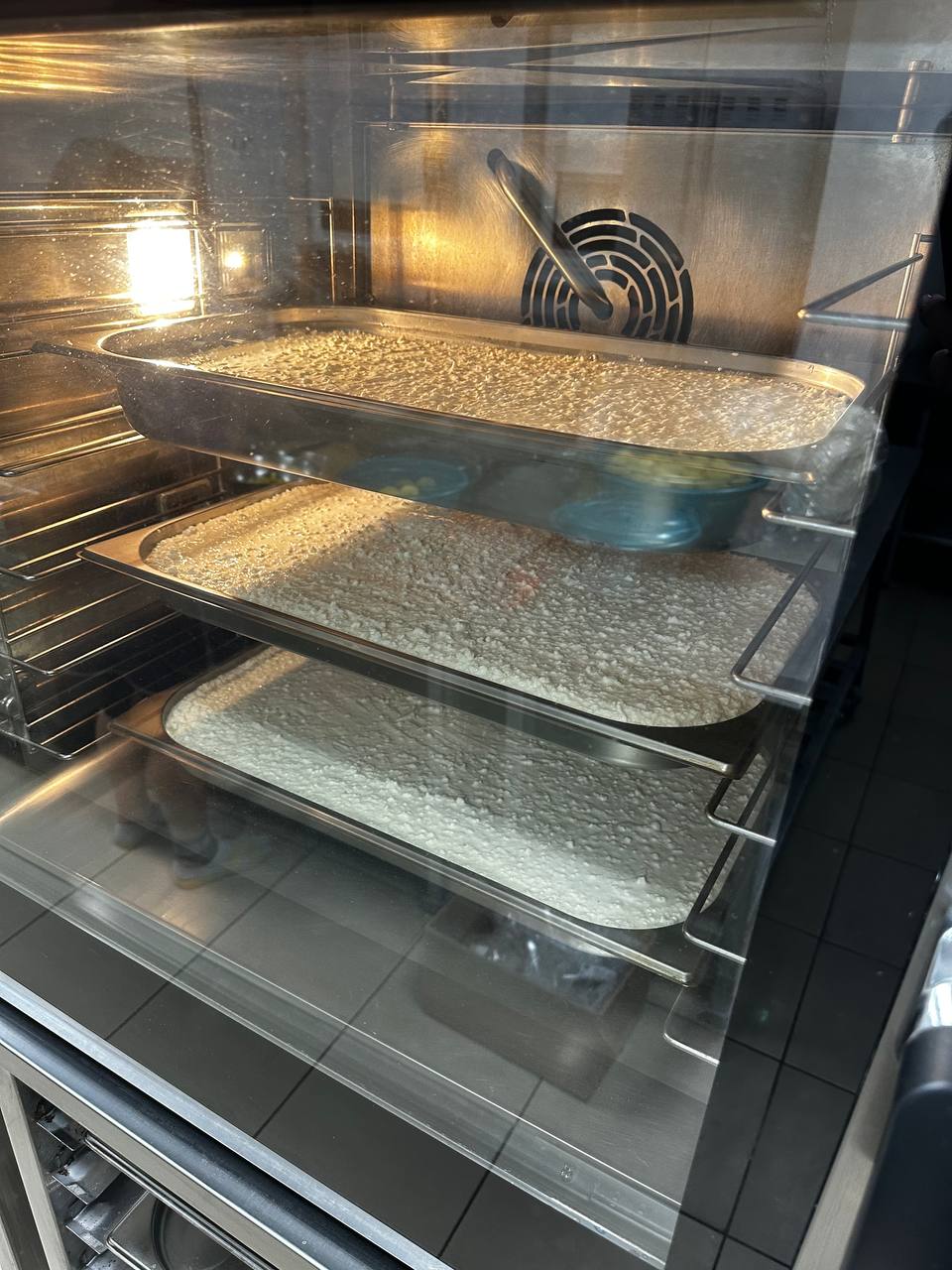 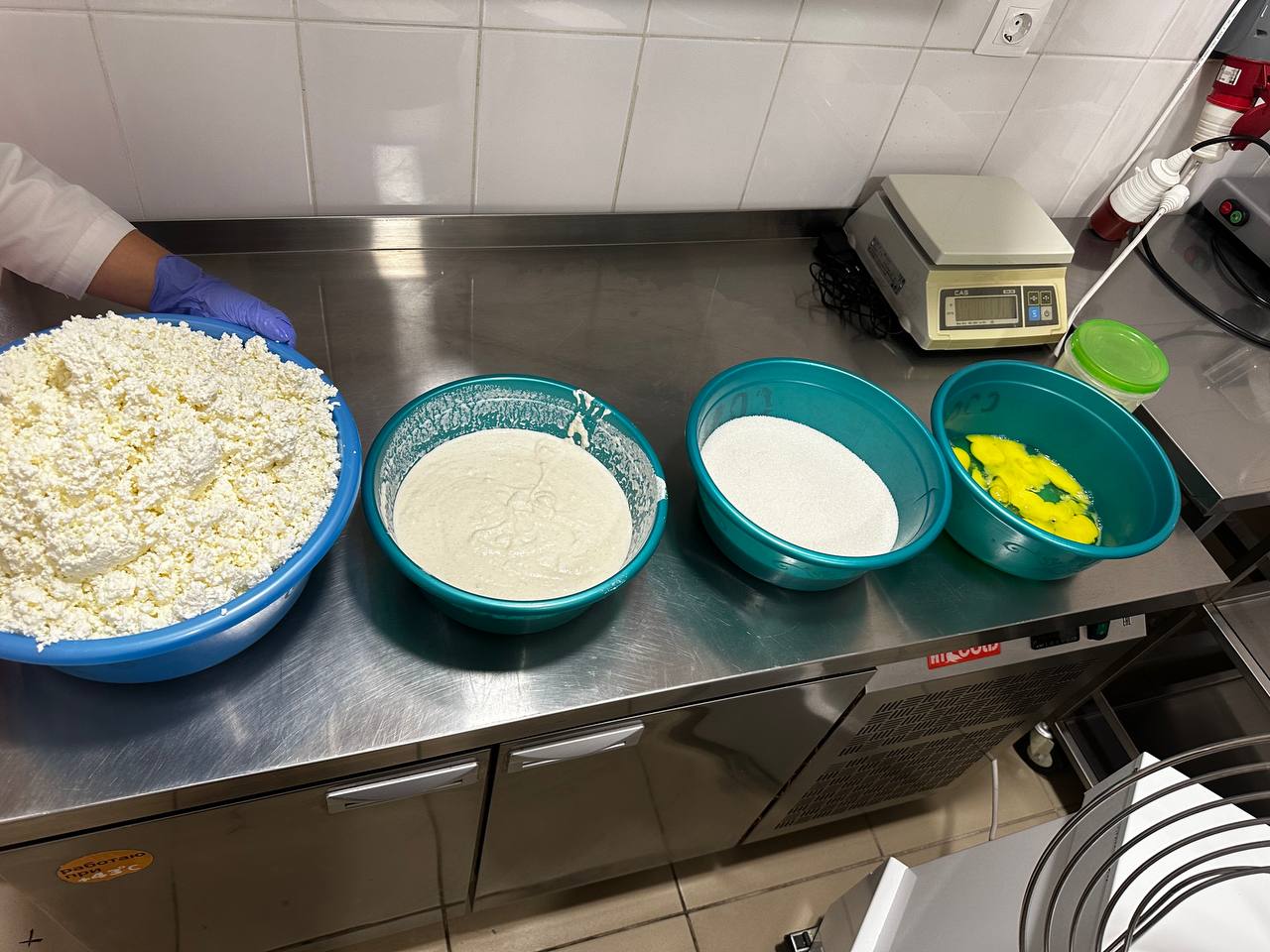 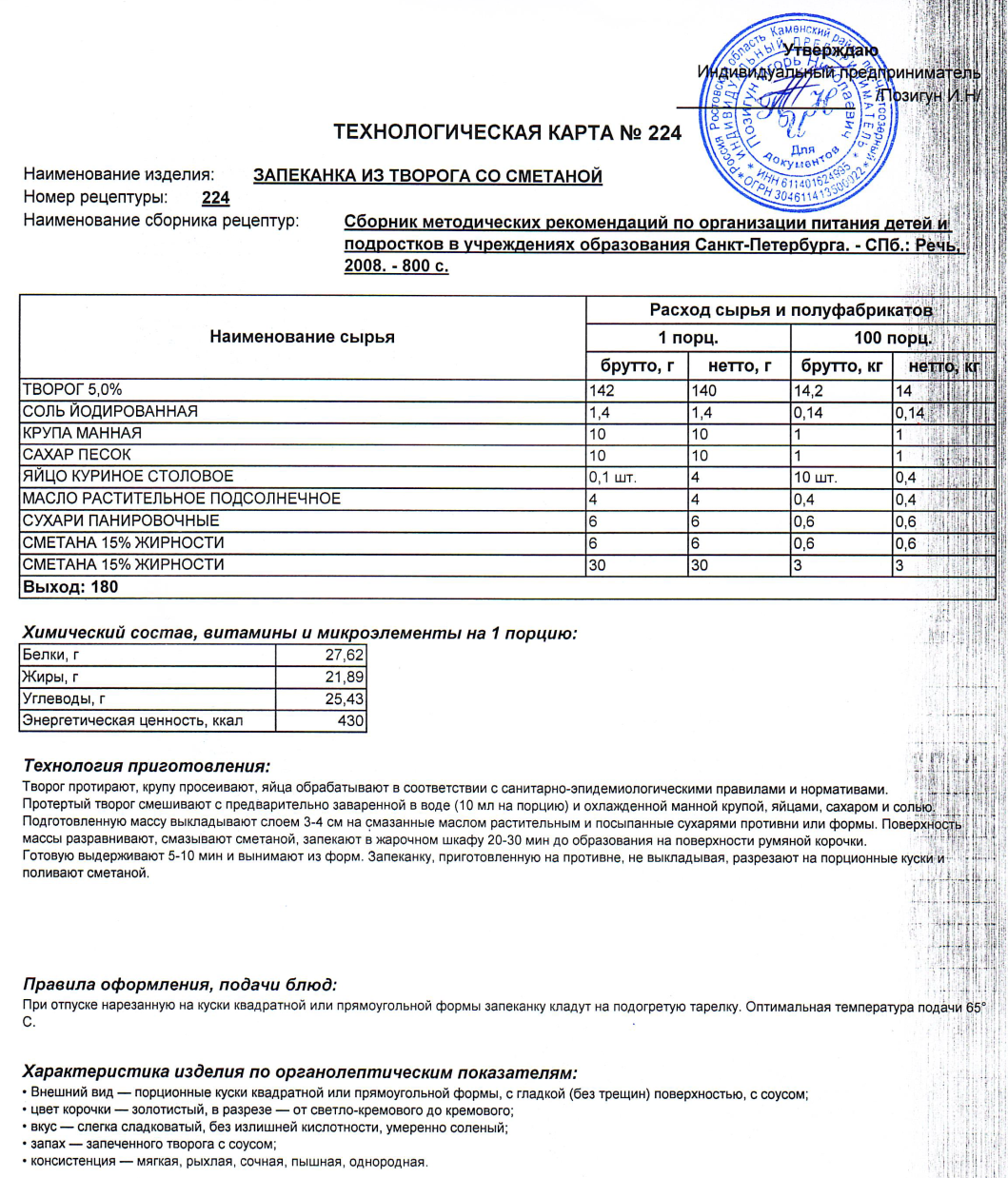 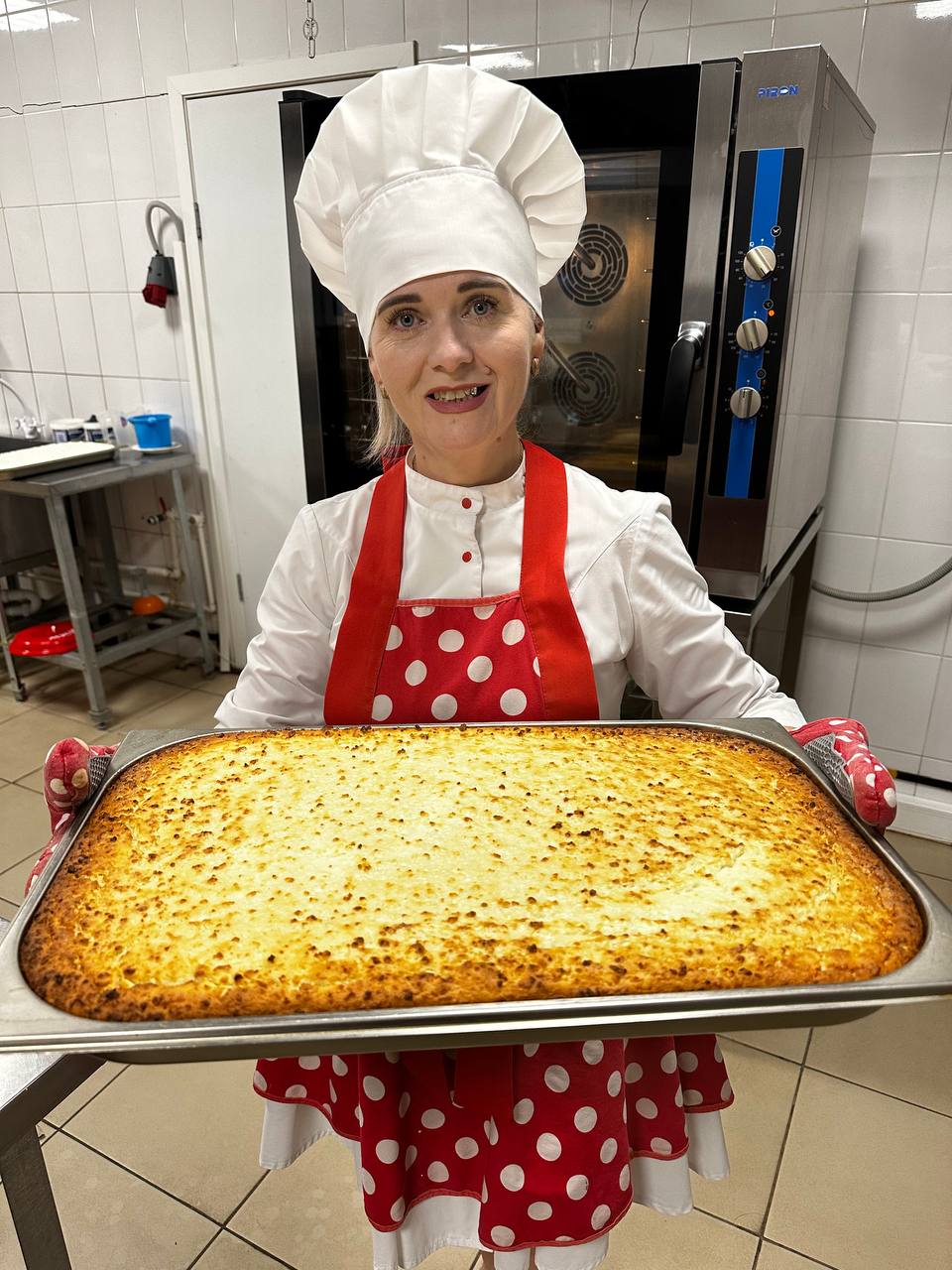 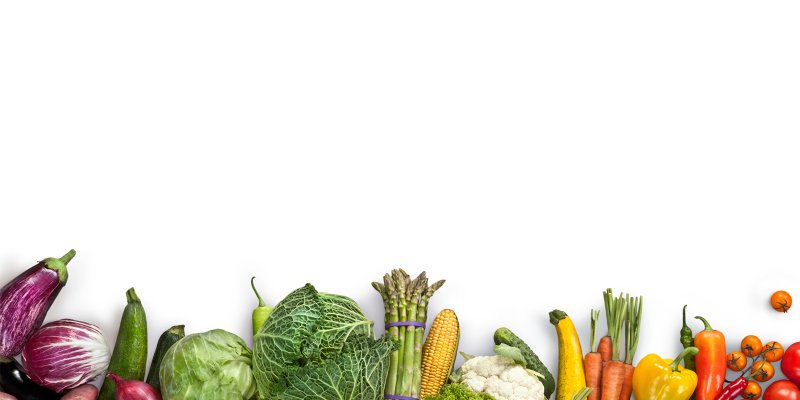 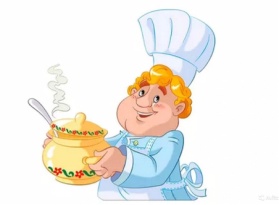 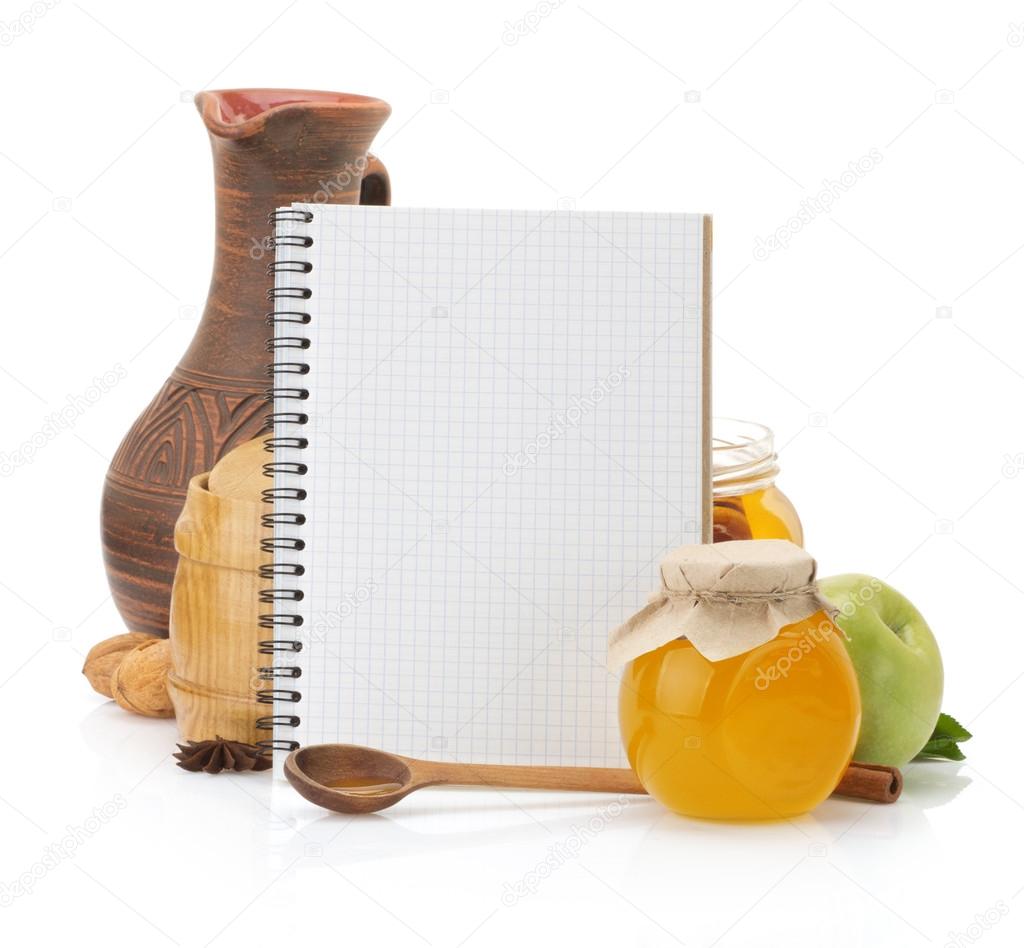 Меню:
Возрастная категория: от 12 лет и старше
Жаркое по-домашнему
Кофейный напиток
Хлеб домашний
Фрукты свежие (яблоки)
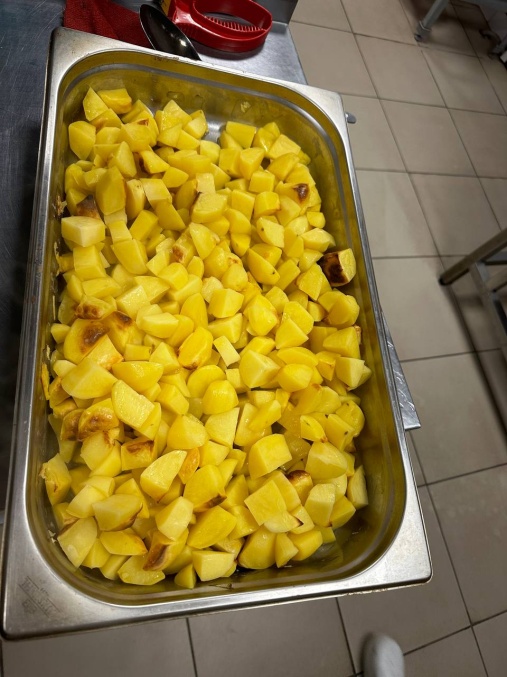 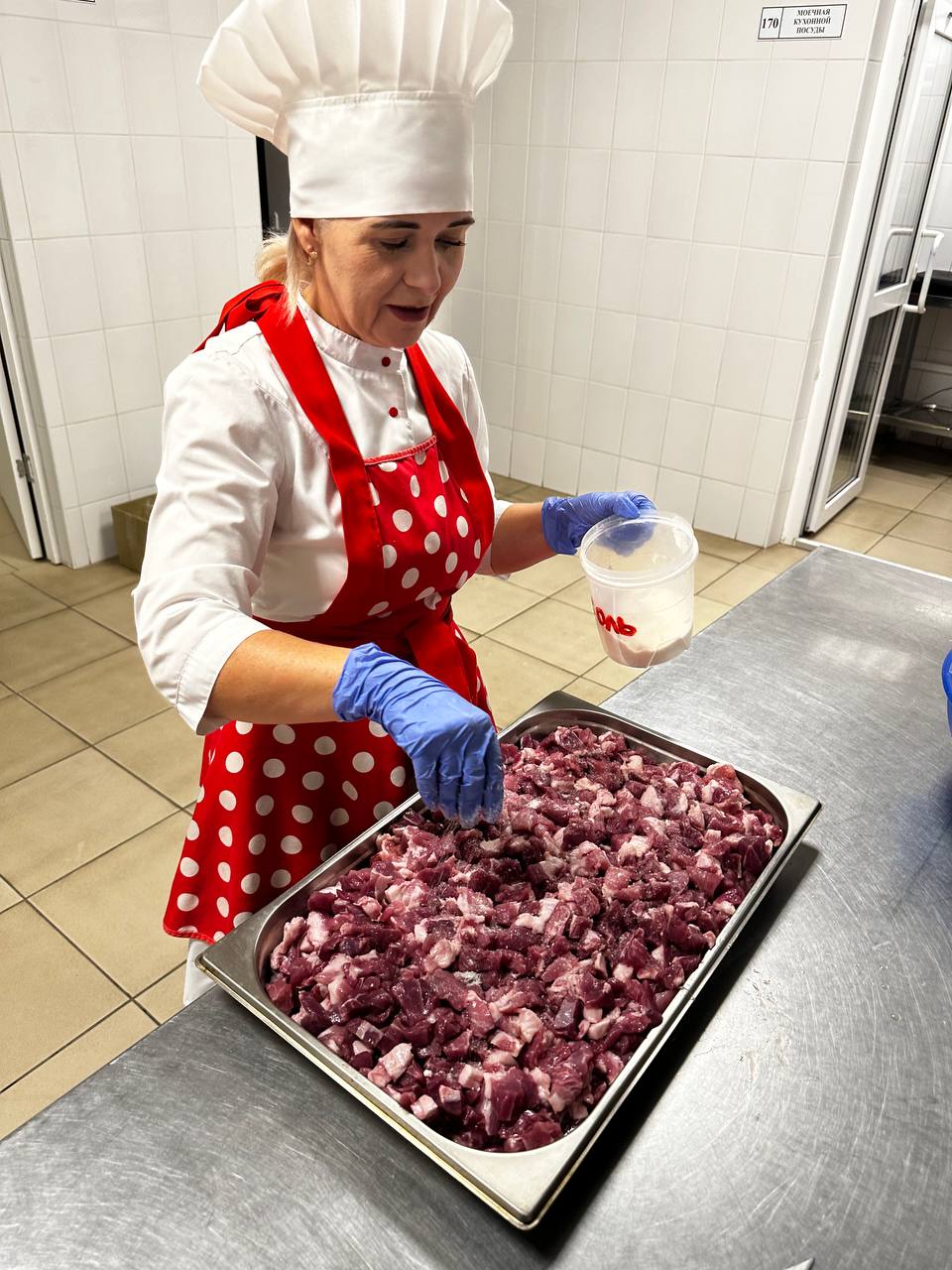 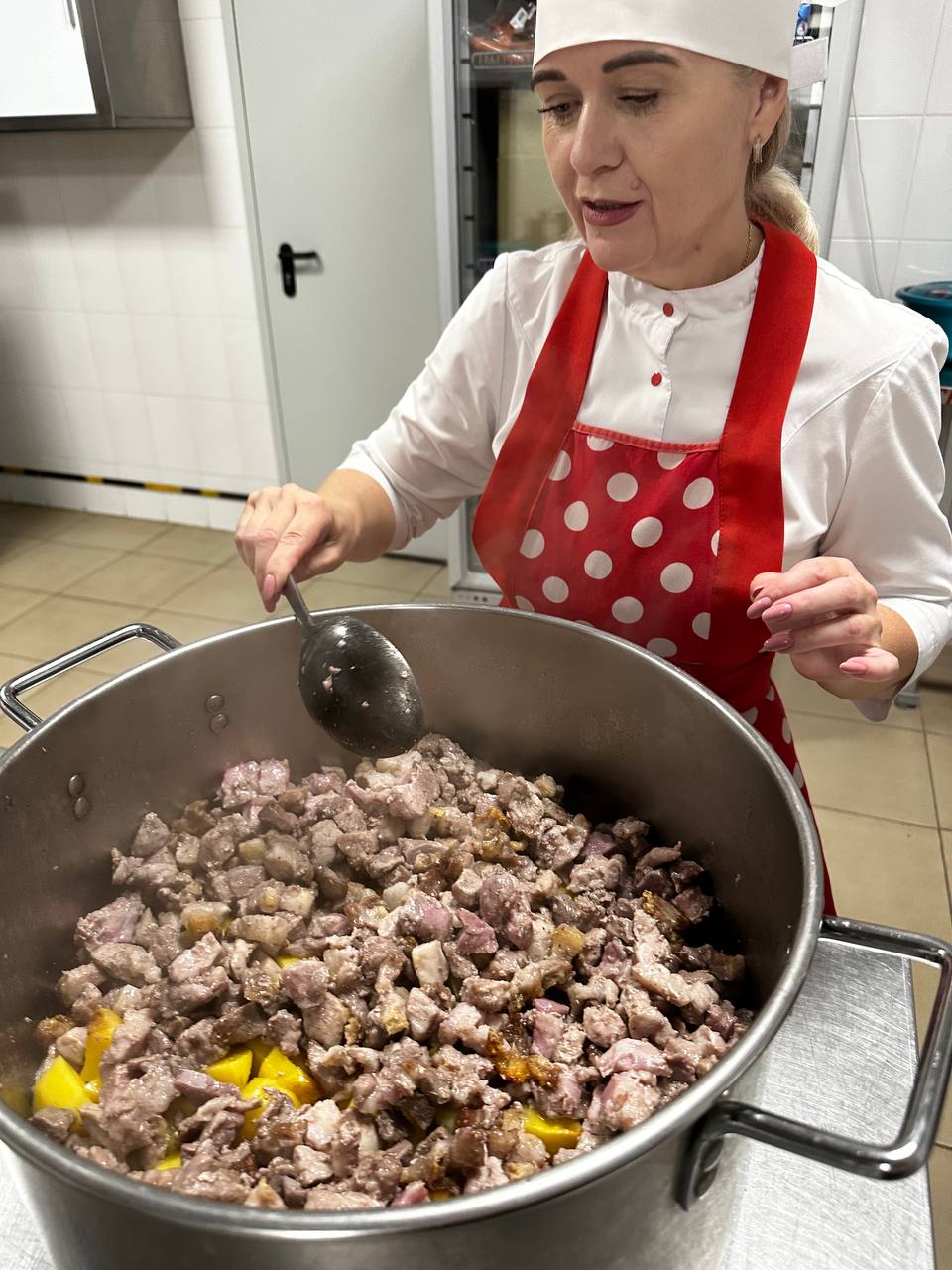 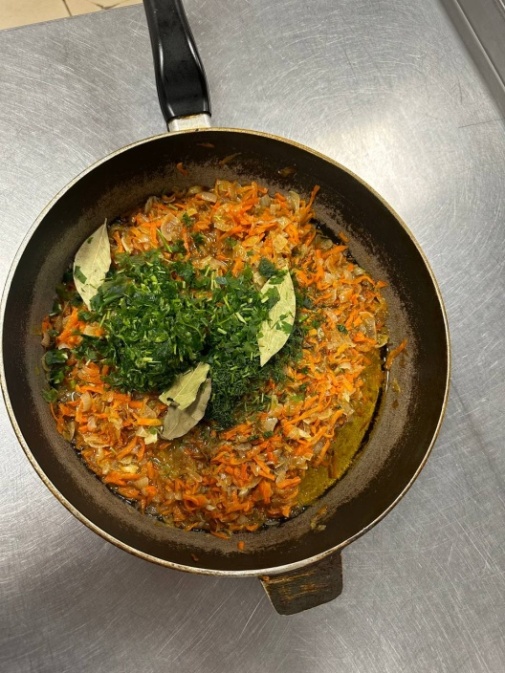 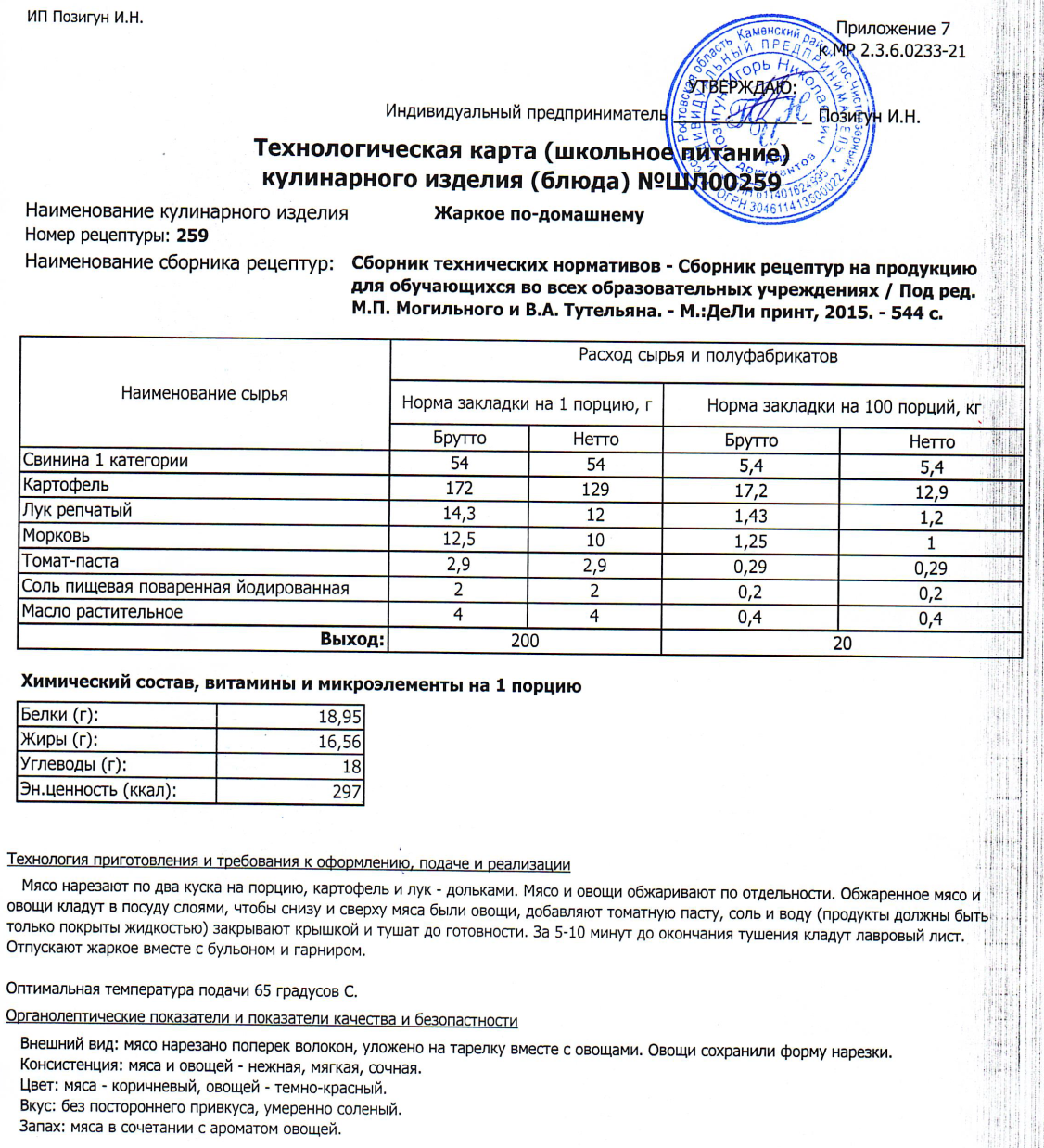 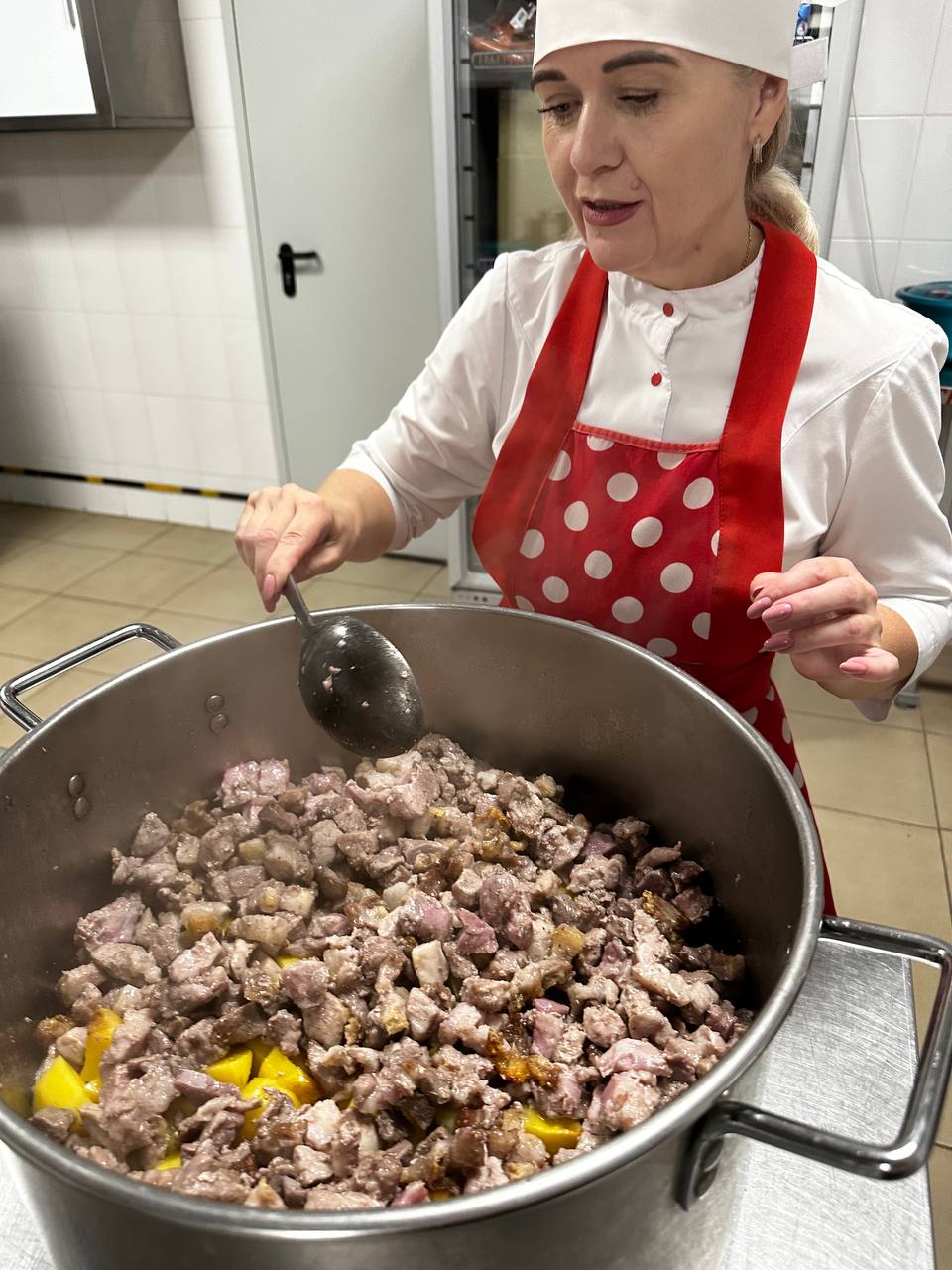 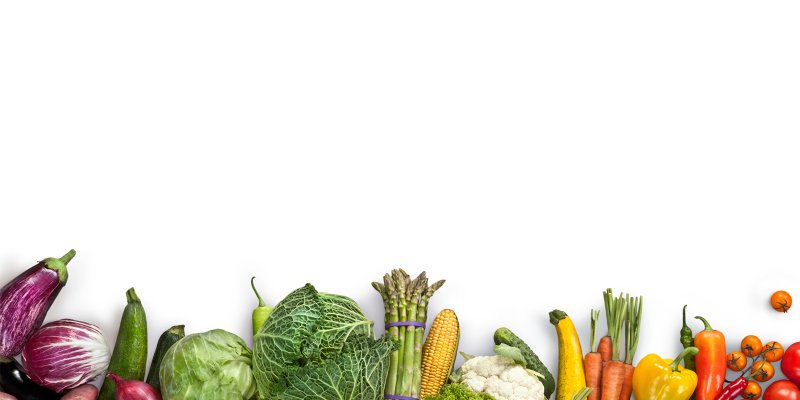 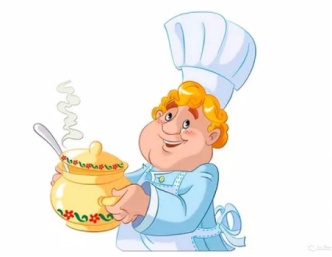 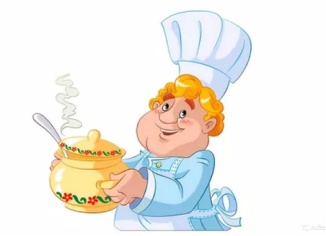 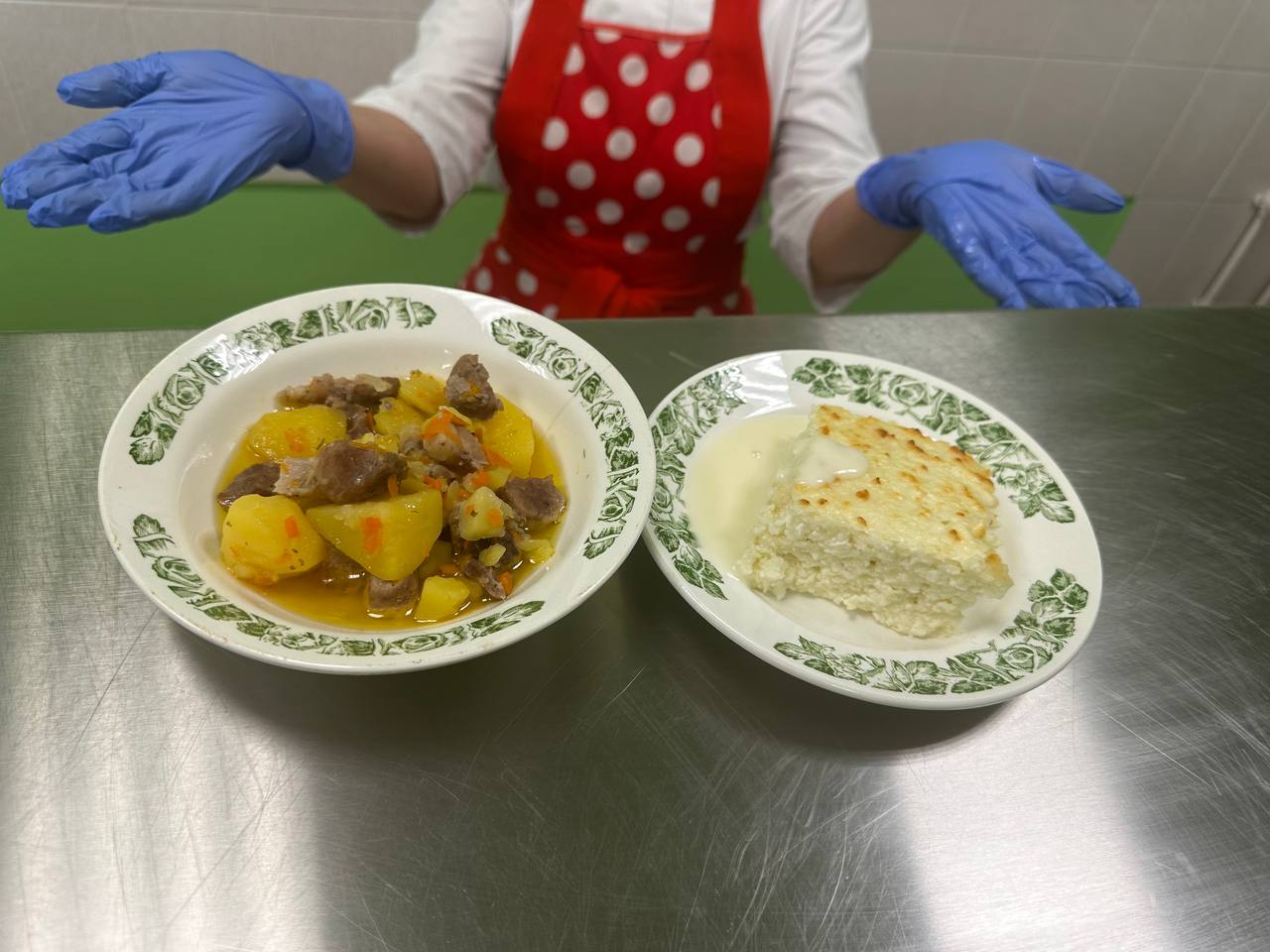 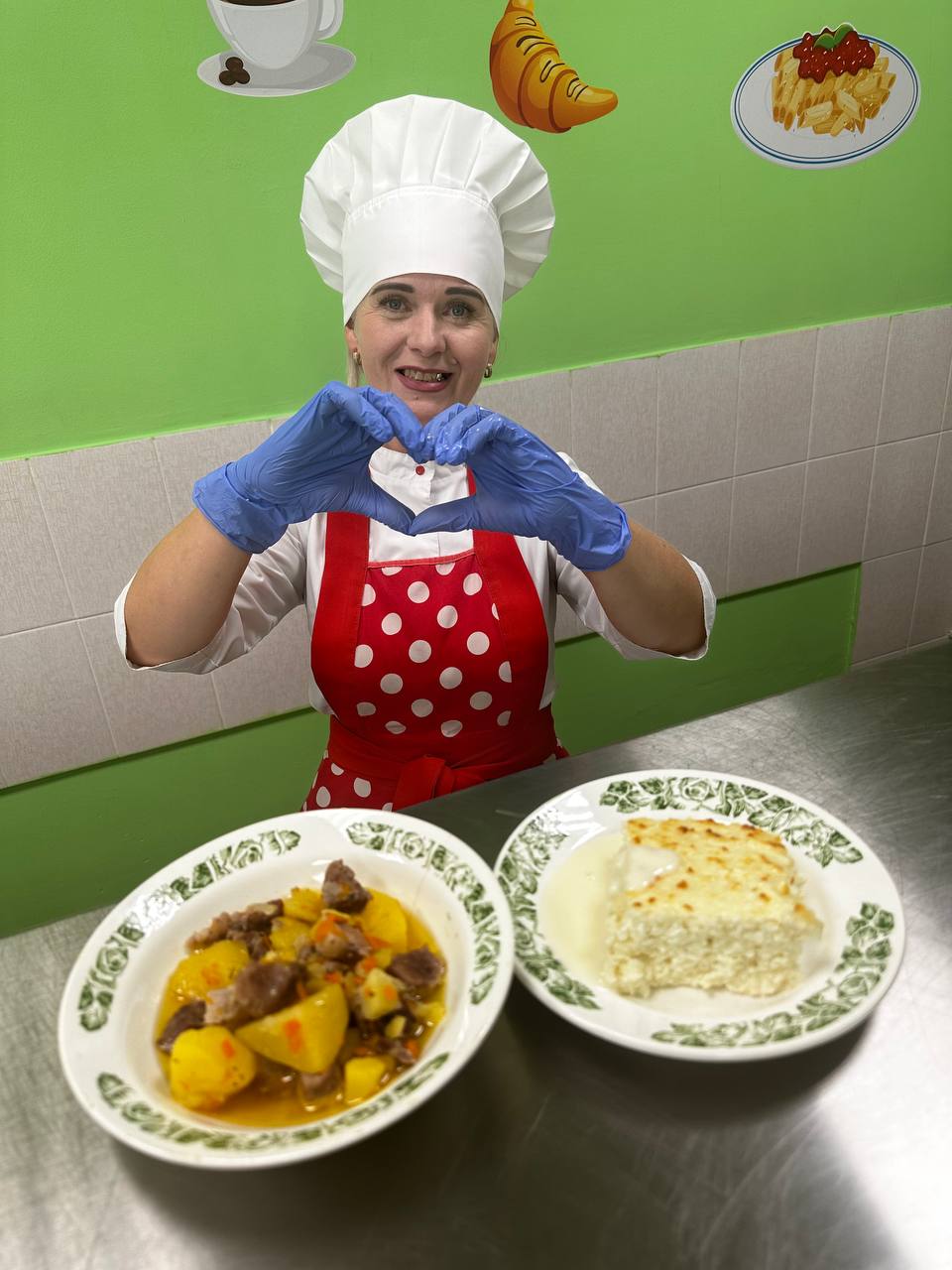 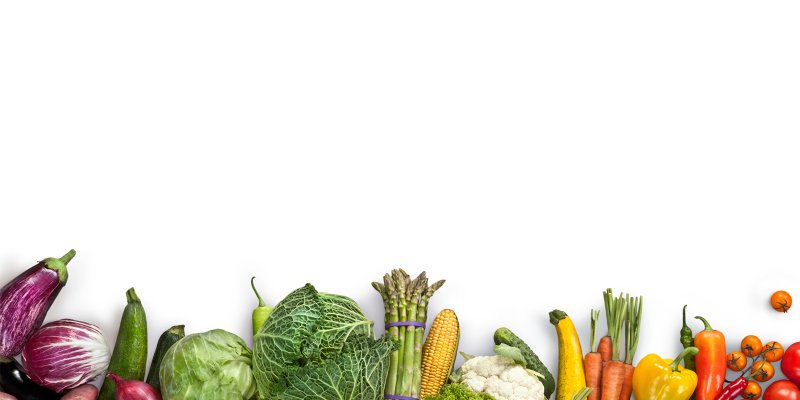 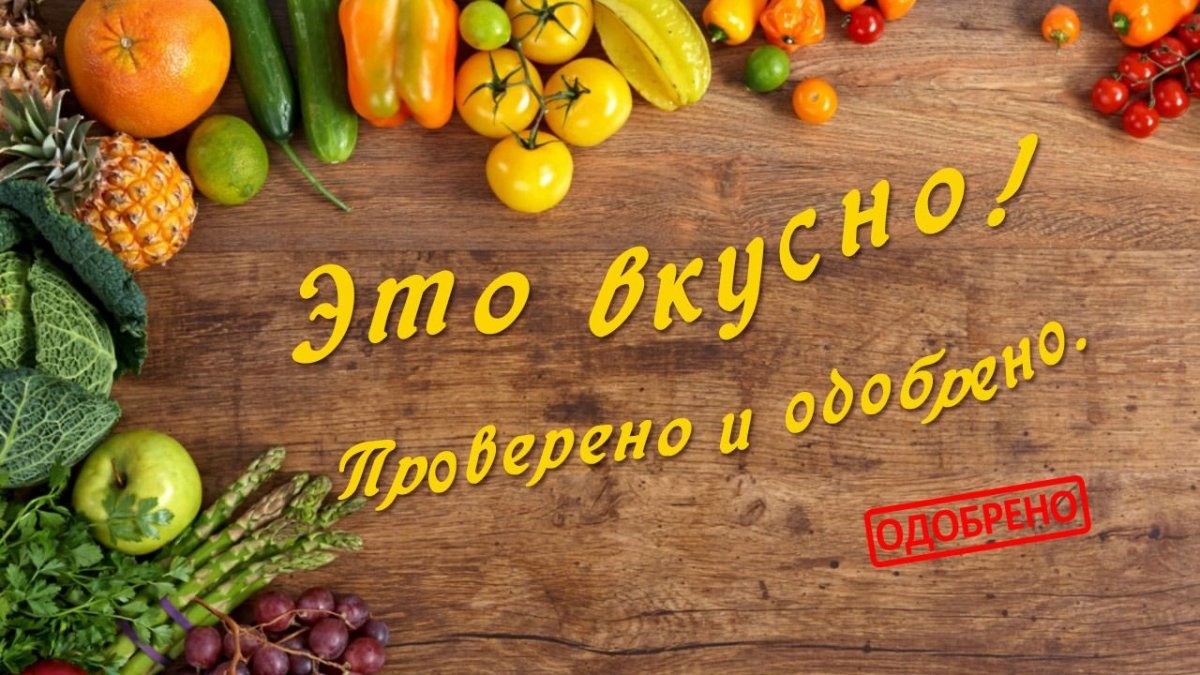